Asteroidal Occultations: Profiles, 3D-Models, discoveries, and data archiving
Dave Herald
About 200 events each year
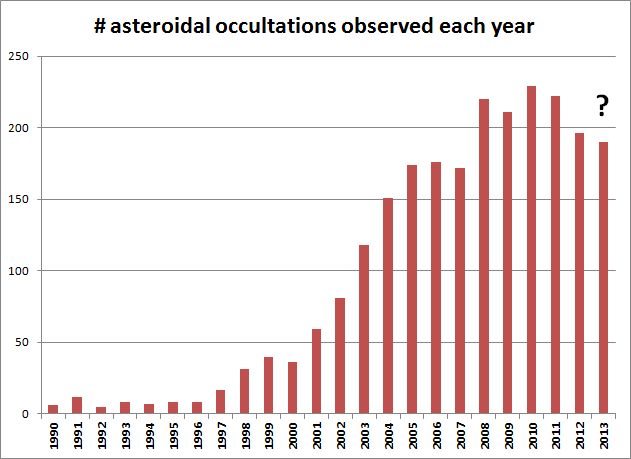 2
Number of successful events by region, and max # sites: 2012/07      2013/08
Australasia		64	(11 sites)
Europe		65	(34 sites)
Japan			21	(14 sites)
US			77	(11 sites)
3
Discoveries from asteroidal occultations
moons of asteroids
new double stars
Rings around (10199) Chariklo
4
Satellite discovery #1 Agamemnom – 2012 Jan 19
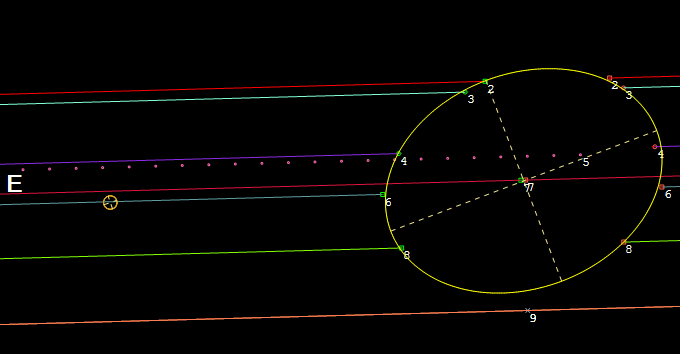 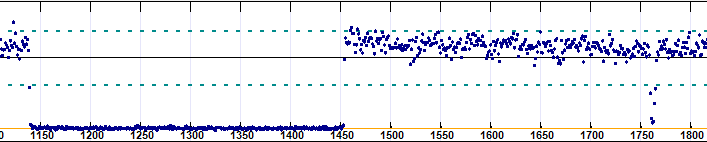 5
Paper in major astronomical journal
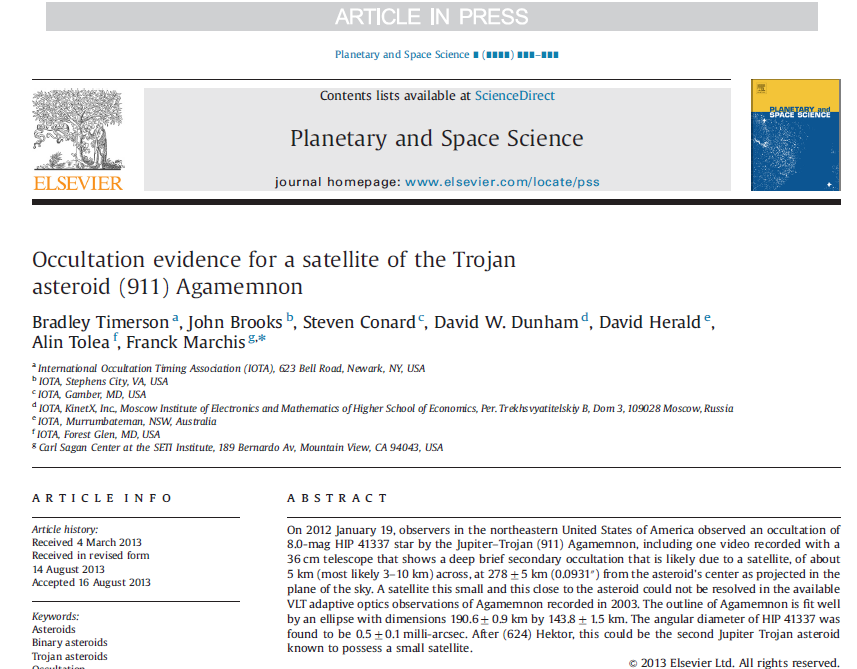 6
Satellite discovery #2  (2258) Viipuri  – 2013 Aug 3(?? - single integrated frame event)
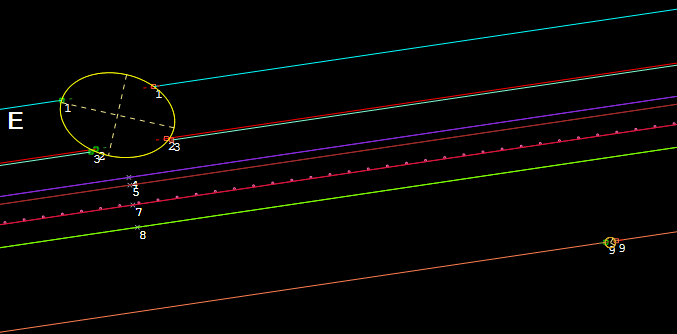 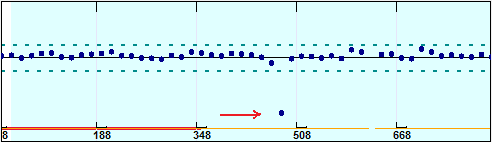 7
Double stars discovered in asteroidal occultations
New double stars can be discovered in an asteroidal occultation
Separations are usually in the range 0.1” to 0.001”
If several observers, the uncertainty in separation can be less than 1 milli-arcsecond [ <0.001”]
8
7 double stars discovered since June 2012
Star number      Sep (mas)         P.A.         Date           Asteroid
6223-00442-1        37.8           -69.8        2012 Aug 12     52 Europa       
HIP104465            9.2 ± 0.8     171.5 ± 1.2  2012 Nov 25    168 Sibylla      
2U42913552          28.2 ± 0.5     107.6 ± 3.6  2012 Dec  3    388 Charybdis    
2U46691743          43.0 ± 0.6     237.0 ± 1.2  2013 Jan 27    536 Merapi       
1950-00148-1        28.3 ± 0.4      12.3 ± 0.8  2013 Feb  6     92 Undina       
6258-00144-2         1.0            -4.0        2013 Jul 24   1271 Isergina     
2U30429828         380.0           240.0        2013 Aug 15    611 Valeria
9
Valeria - 2013 Aug 15 Wide double star (380mas)Time diff:   66 secsChris Chad, Gunnedah
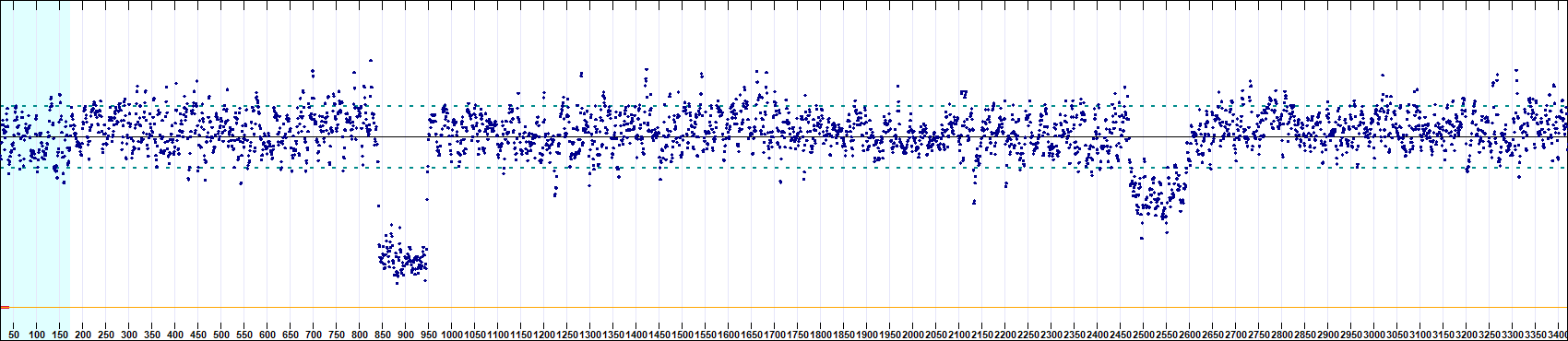 10
Rings around (10199) Chariklo
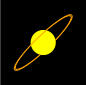 1982
Discovery - 2013 June 3
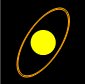 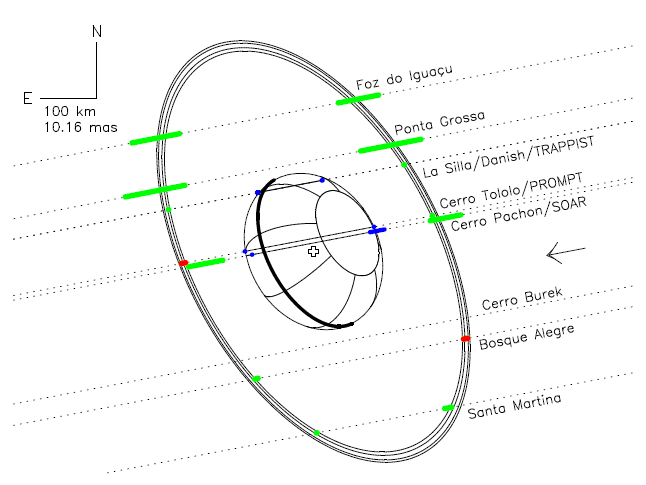 1986
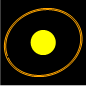 1997
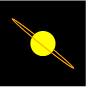 2007
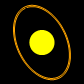 2014
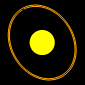 2018
11
Light curve inversion
Irregular shape causes rotational light curve variation
When polar axis is inclined to the ecliptic, the parts of the asteroid that are ‘visible’ varies, depending on location in orbit 
Can model the shape of the asteroid using the differing light curves – called ‘inversion models’
12
Requires accurate measurement of the rotation period, and determination of the direction of the axis of rotation
The model gives a shape for the asteroid, but not its size
Most models currently are limited to convex surfaces
Usually two models fit the available data
13
Light curve analysis
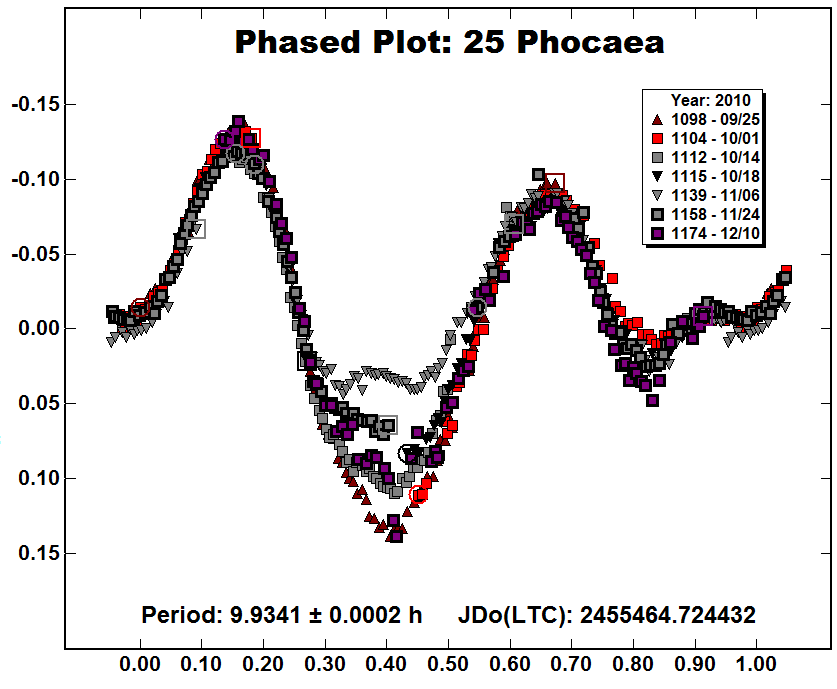 3D model
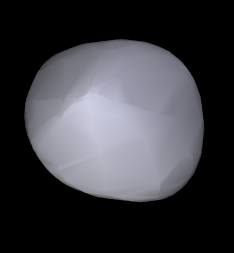 14
Some other shape models
Pallas
Geographos
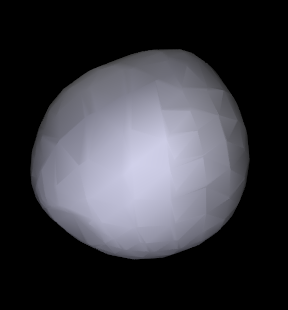 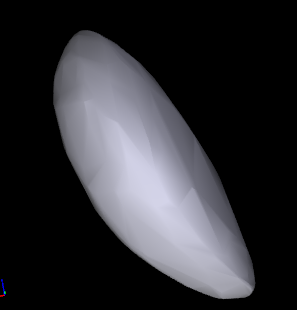 15
Eliminate models
(9) Metis     2014 Mar 7
Model 1  
Model 2  
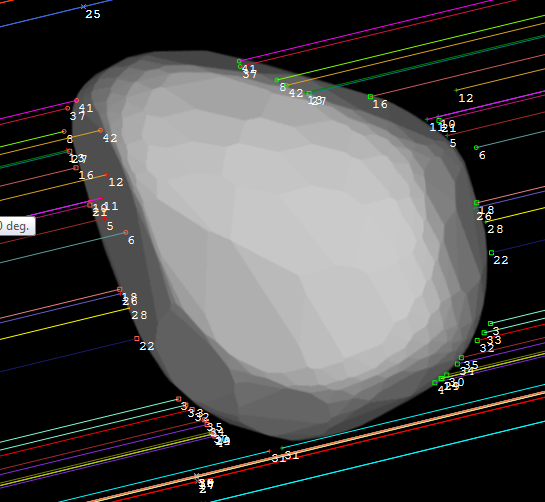 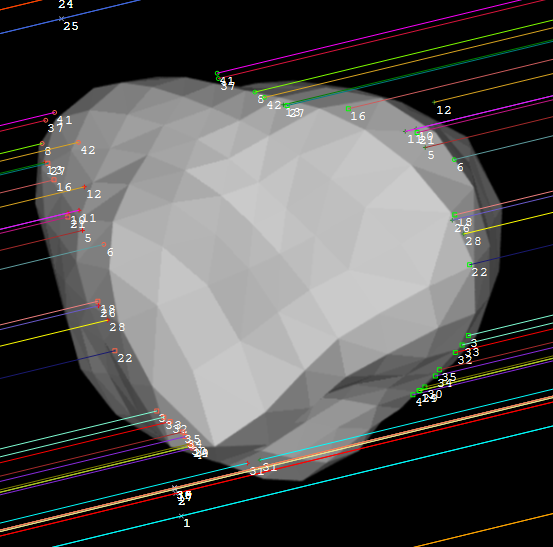 16
Precise dimensions
(135) Hertha   2008 Dec 11
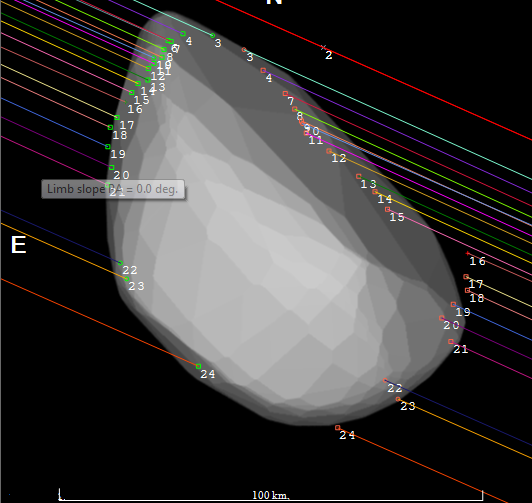 17
Reporting & Archiving observations
Currently over 2,500 asteroidal occultation events observed,
14,290 observations (many of which were miss observations)
Average of 6 observers per event
18
Data collection
World divided into 4 main observing regions
Australasia
Europe
Japan
North America
19
Regional coordinators
Observers send observations to a ‘regional coordinator’ for their region, who:
collates the observations into a single file;
Checks the data for consistency/errors etc
Publishes results on a ‘local’ web site
Forwards the observations to a Global Coordinator
20
Global coordinator
Keeps an eye out for problem observations
Adds the observations to a consolidated file
Makes the updated file available to all users of Occult (global data backup!)
Periodically sends a report of astrometry derived from occultations to the Minor Planet Centre – with all associated observers being named, and included in the SAO/NASA ADS [Astronomical Data System]
21
Sample astrometry report
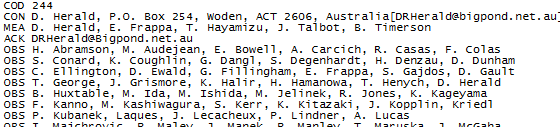 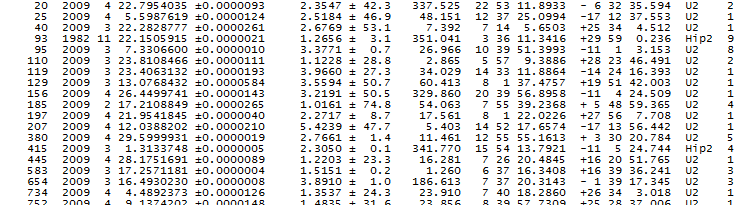 22
Example publication of astrometry
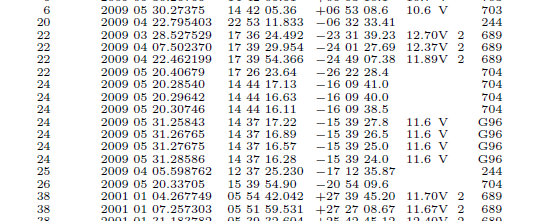 23
Example summary report in Minor Planet Circulars
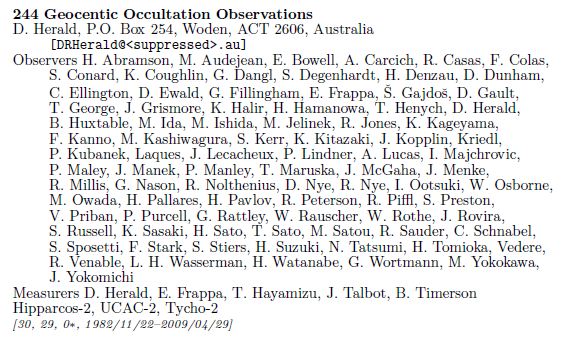 24
Example ADS entry
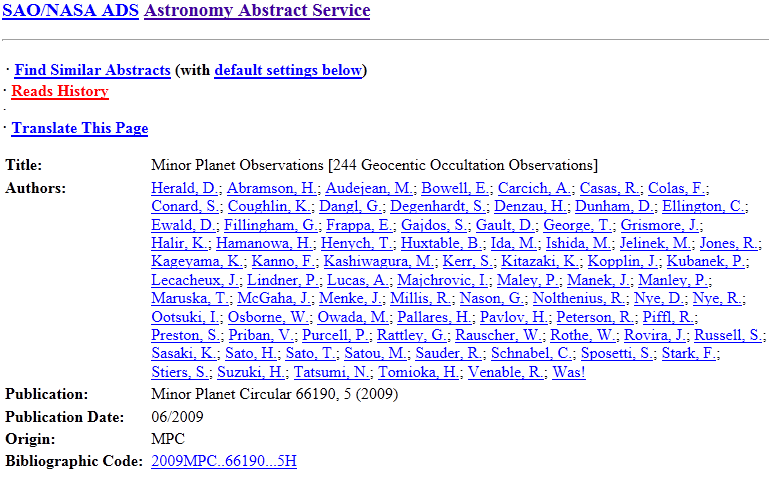 25
Archiving at NASA’sPlanetary Data System [PDS]
All observations archived each March at PDS – small bodies node
Data has to be reformatted to meet PDS formatting requirements (Numeric data fields must have a character at each location in the field)
Dataset goes through a comprehensive review process
26
http://sbn.psi.edu/pds/resource/occ.html
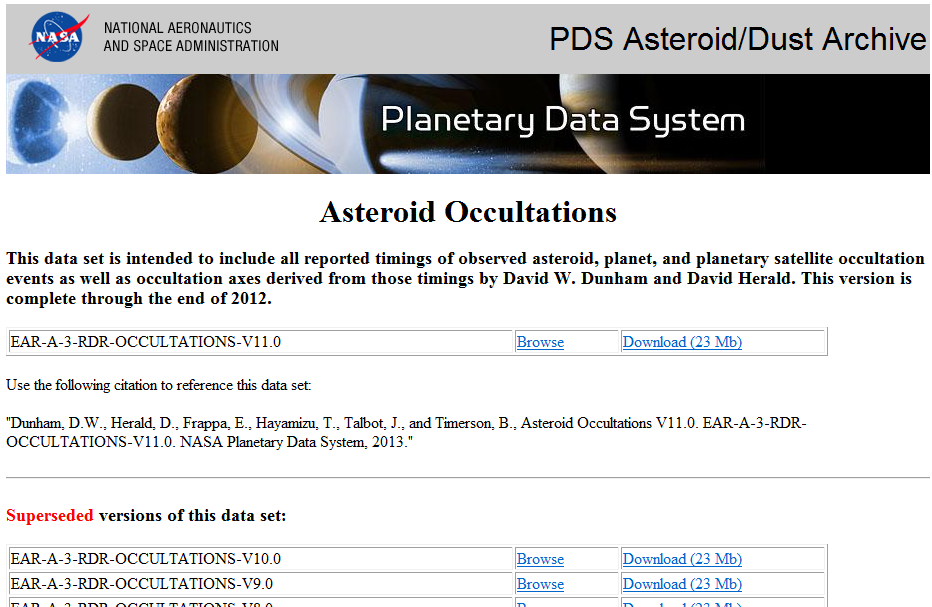 27
Any questions?
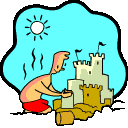 28